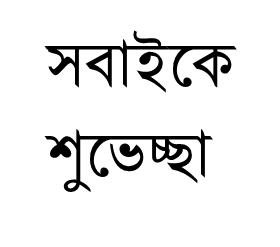 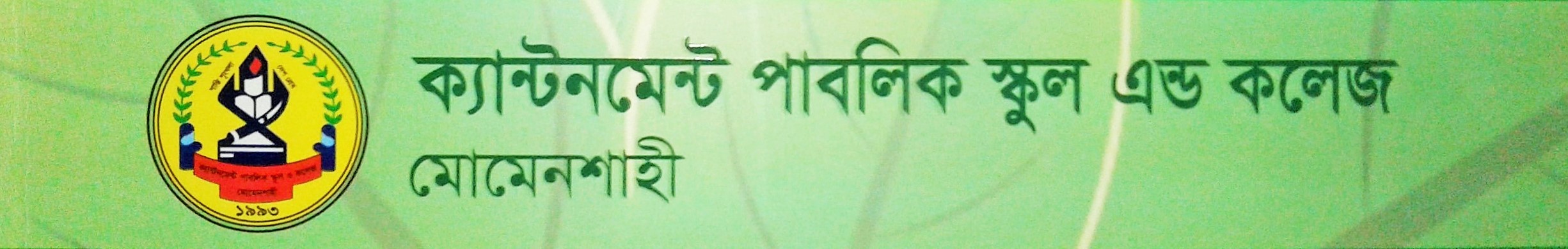 G‡mv GKwU wfwWI  †`wL
আমার পথ-২/১
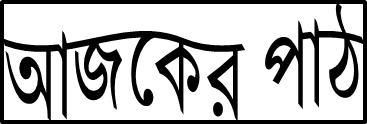 আমার পথ
কাজী নজরুল ইসলাম
১৮৯৯-১৯৭৬
আমার পথ: পাঠ-১
অডিও/ভিডিও
শিখনফল: ১
এই পাঠ শেষে শিক্ষার্থীরা…
লেখক সম্পর্কে বলতে পারবে।
লেখকের সাহিত্য বৈশিষ্ট্য সম্পর্কে বলতে পারবে।
নতুন শব্দের অর্থ বলতে পারবে।
প্রবন্ধের পঠিত অংশের বিষয়বস্তু  বলতে পারবে।
জন্ম:   1899 সালে     পশ্চিমবঙ্গে
লেখক  পরিচিwZ
Kve¨গ্রন্থ:
অগ্নি-বীYv,
বিষের বাঁশি, সিন্ধুহিন্দোল
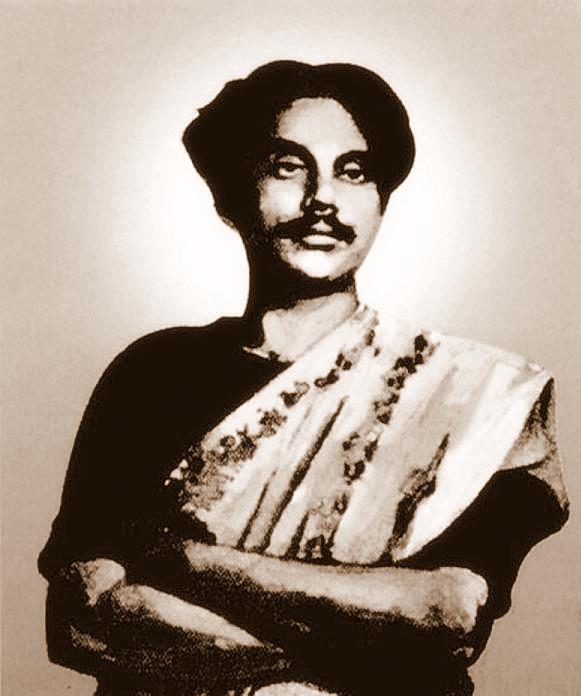 পেশা: সাহিত্যচর্চা
কাজী নজরুল ইসলাম
-‘দুখু মিয়া’
বিদ্রোহী কবি
-১৯১৭ সালে সেনাবাহিনীতে
মৃত্যু:  ১৯৭৬ সালে ঢাকায়
iPbvewj
 কাব্যগ্রন্থ 	: সন্ধ্যা , AwMœ-exYv, we‡li euvwk,  wmÜy wn‡›`vj, QvqvbU, cÖjq-                   				  wkLv,PµevK ইত্যাদি|
Mí  			: ব্যথার দান , wi‡³i †e`b, wkDwjgvjv ইত্যাদি|
উপন্যাস	:  evaubnviv,g„Z¨y-ÿzav,Kz‡nwjKv Bত্যাw`|
cÖeÜMÖš’ 	:  hyM-evYx, `yw`©‡bi hvÎx,  রুদ্র-মঙ্গল,  ivRew›`i Revbew›` Abyev` 	:  †`Iqvb-B-nvwdR, রুevBqvr-B-Igi ˆLqvg ইত্যাদি |
bvUK 	:  Av‡jqv, cyZz‡ji we‡q, wSwjwgwj ইত্যাদি
আদর্শ পাঠ
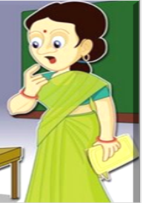 আমার পথ
কাজী নজরুল ইসলাম
১৮৯৯-১৯৭৬
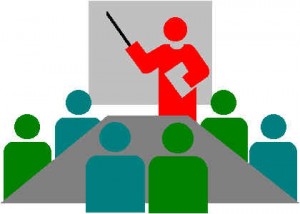 শব্দার্থ ও টীকা:
কর্ণধার   :  নেতৃত্ব প্রদানে সমর্থ আছে এমন ব্যক্তি।  
কুর্নিশ     :  অভিবাদন।সম্মান প্রদর্শন।

অভিশাপ-রথের সারথী :  সমাজের নিয়ম পাল্টাতে গেলে বাধার সম্মুখীন হতে  হয়, সমাজ রক্ষকদের আক্রমণের শিকার হতে হয়। একথা জেনেও লেখক অন্যায়ের বিরুদ্ধে অভিশাপ হয়ে  আবির্ভূত হয়েছেন। তিনি নিজেই রথ তথা সারথির  আসনে      বসেছেন।
মূল পাঠ ও
পাঠ বিশ্লেষণ:
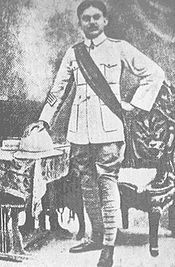 আমার পথ
কাজী নজরুল ইসলাম
১৮৯৯-১৯৭৬

আমি আমার কর্ণধার। আমার পথ দেখাবে আমার সত্য।আমার যাত্রা -শুরুর আগে আমার সালাম জানাচ্ছি-নমস্কার করছি আমার সত্যকে।...
†h-c_ Avgvi সত্যের we‡ivax, †m c_ Avi †Kv‡bv c_B Avgvi wec_ bq| ivRfq- †jvKfq †Kvb fqB Avgvi wec‡_ wb‡q hv‡e bv| Avwg hw`  সত্যি K‡i Avgvi সত্যকে wP‡b _vwK, Avgvi অন্তরে মিথ্যাকে fq bv _v‡K, Zvn‡j evB‡ii †Kvb fqB Avgvi wKQz Ki‡Z cvi‡e bv|hvi wfZ‡i fq, †mB evB‡i fq cvq| AZGe †h মিথ্যাকে †P‡b, †m wgQvwgwQ Zv‡K fqI K‡i bv| hvi g‡b  মিথ্যা , †m-B wg_v‡K fq K‡i|
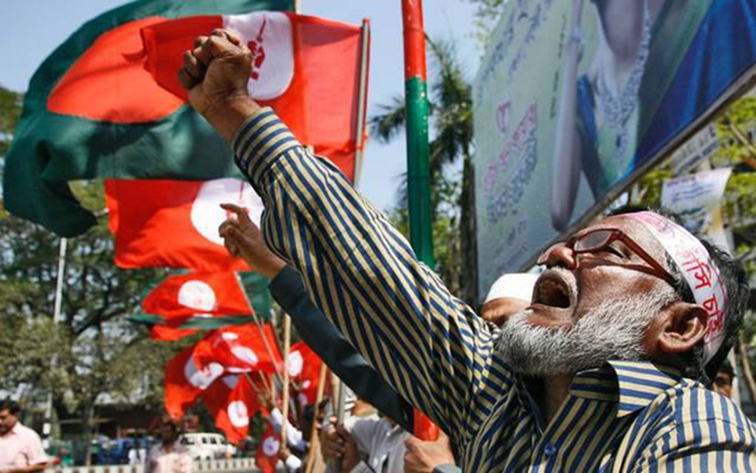 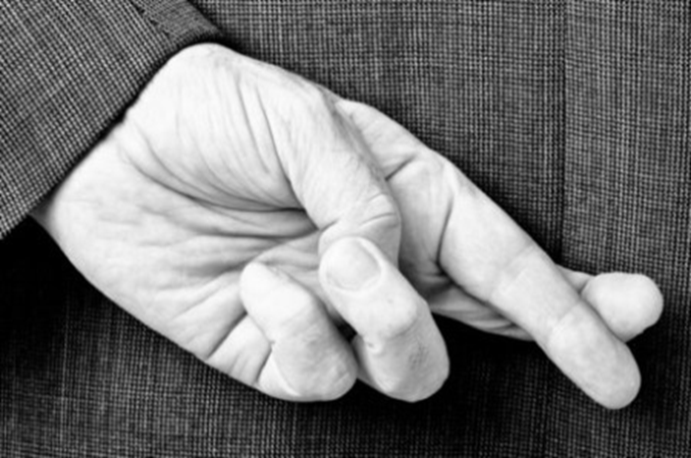 wbR‡K wPb‡j gvby‡li g‡b Avcbv-Avcwb GZ eo GKUv †Rvi Av‡m †h, †m Avcb সত্য
 Qvov Avi KvD‡K Kzwb©k K‡i bv- A_©vr †KD Zv‡K fq †`wL‡q c`vbZ ivL‡Z cv‡i bv| GB †h, wb‡R‡K †Pbv, Avcbvi সত্য‡K Avcbvi  গুরু , c_cÖ`k©K   e‡j Rvbv, GUv `¤¢ bq, AnsKvi bq| GUv AvZ¥v‡K †Pbvi mnR ¯^xKv‡ivw³| Avi hw`B GUv‡K †KD fzj K‡i AnsKvi e‡j g‡b K‡ib, Zey GUv g‡›`i fv‡jv- A_©vr  মিথ্যা web‡qi †P‡q A‡bK †ewk fv‡jv| A‡bK mgq Lye †ewk webq †`Lv‡Z wM‡q wb‡Ri  সত্যকে A¯^xKvi K‡i †djv nq| I‡Z gvbyl‡K µ‡gB †QvU K‡i †d‡j, gv_v wbPz K‡i Av‡b| I iKg web‡qi †P‡q AnsKv‡ii পৌরুষ A‡bK-A‡bK fv‡jv|
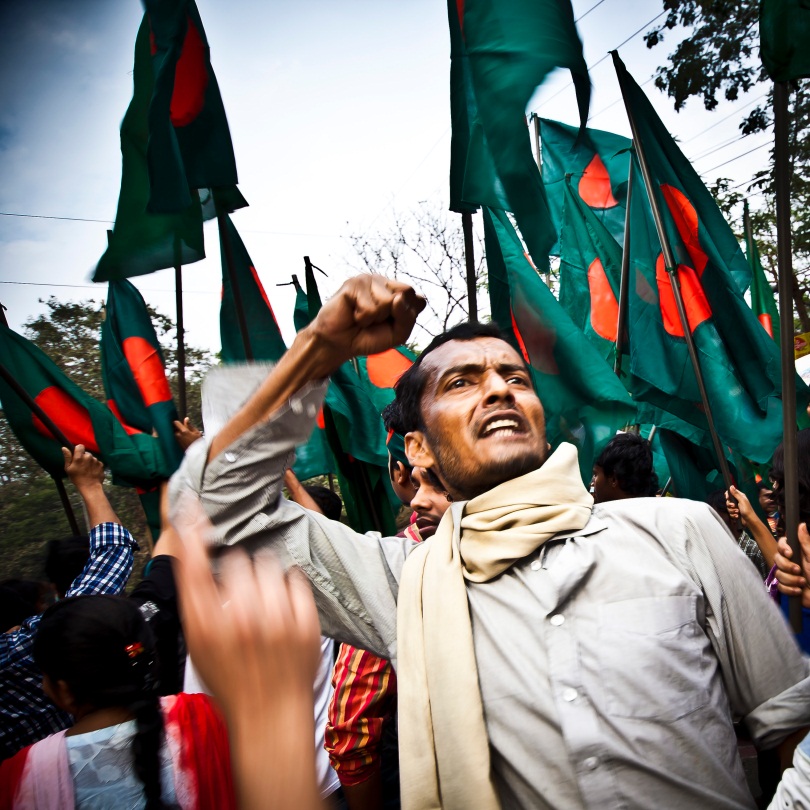 AZGe GB Awfkvc-i‡_i mviw_i ¯úó K_v ejvUv‡K †KD †hb AnsKvi ev ¯úa©v e‡j fzj bv K‡ib| 
¯úó K_v ejvq GKUv Awebq wbðq _v‡K; wKš‘ Zv‡Z Kó cvIqvUv `ye©jZv| wbR‡K wPb‡j, wb‡Ri  সত্যকেই wb‡Ri কর্ণধার  g‡b Rvb‡j wb‡Ri kw³i Ici AUzU wek¦vm Av‡m| GB ¯^vej¤^b, GB wb‡Ri Ici AUzU wek¦vm Ki‡ZB †kLvw”Q‡jb gnvZ¥v MvÜxwR| wKš‘ Avgiv Zvui K_v eySjvg bv, ÒAvwg AvwQÓ GB K_v bv e‡j emvB ej‡Z jvMjvg ÒMvÜxwR Av‡QbÓ| GB civej¤^bB Avgv‡`i wbw®Œq K‡i †dj‡j|
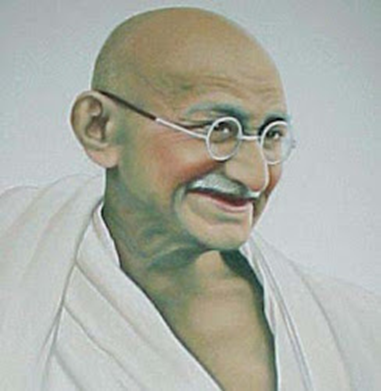 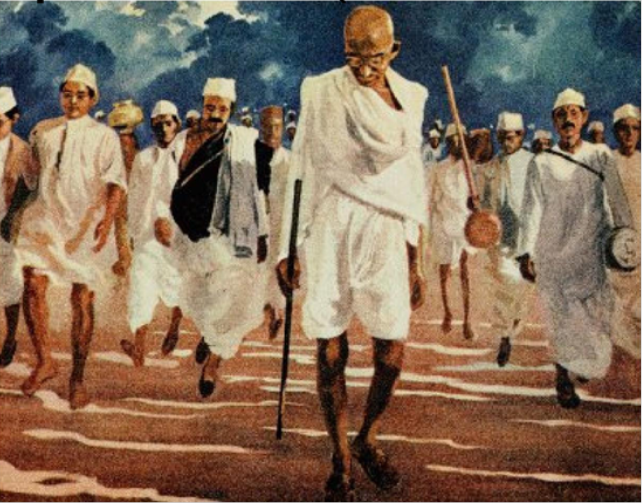 G‡KB e‡j me‡P‡q eo `vmZ¡| অন্তরে hv‡`i GZ †Mvjvwgi fve, Zviv evB‡ii †Mvjvwg †_‡K †invB cv‡e Kx K‡i? AvZ¥v‡K wPb‡jB AvZ¥wbf©iZv Av‡m| GB AvZ¥wbf©iZv †hw`b  সত্যি সত্যিই Avgv‡`i Avm‡e, †mB w`bB Avgiv ¯^vaxb ne, Zvi Av‡M wKQz‡ZB bq| wb‡R wbw®Œq †_‡K অন্য GKRb মহাপুরুষকে  cÖvYc‡Y fw³ Ki‡jB hw` †`k উদ্ধার 
 n‡q †hZ, Zvn‡j GB †`k GZw`b civaxb _vKZ bv|
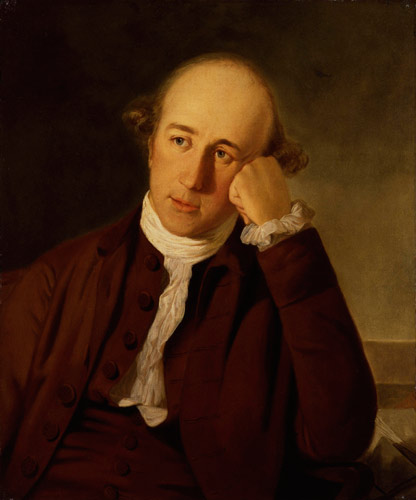 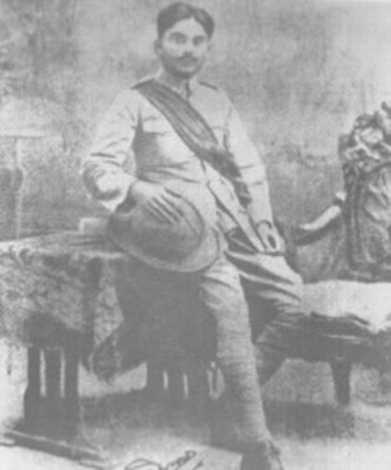 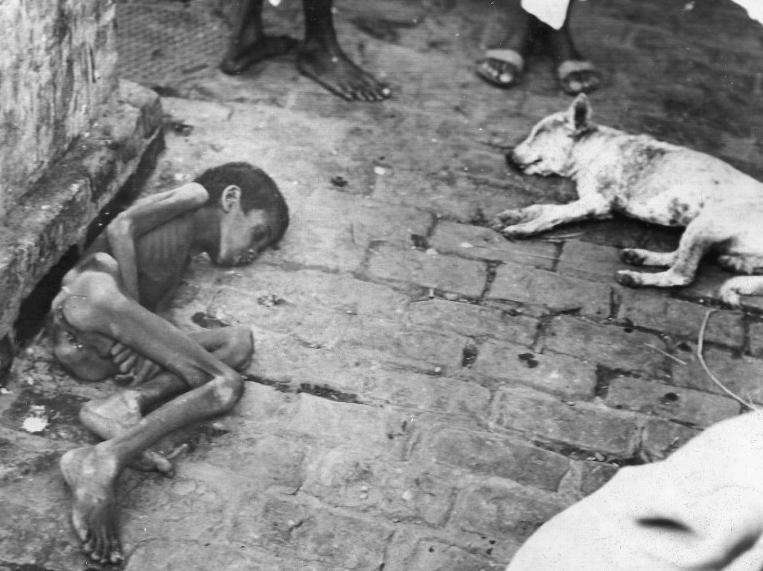 AvZ¥v‡K †Pbv wb‡Ri  সত্যকে eo g‡b Kivi দম্ভ-Avi hvB †nvK ভণ্ডামি bq| G `¤¢ wki DuPz K‡i, পুরুষ  K‡i, g‡b GKUv Ô‡Wv›U †KqviÕ- fve Av‡b| Avi hv‡`i GB Z_vKw_Z `¤¢ Av‡Q, ïay ZvivB অসাধ্য mvab Ki‡Z cvi‡e| 
hvi wfwË c‡P †M‡Q, Zv‡K GK`g Dc‡o †d‡j bZzb K‡i wfwË bv Mvu_‡j Zvi Ici BgviZ hZevi Lvov Kiv hv‡e, ZZeviB Zv c‡o hv‡e|
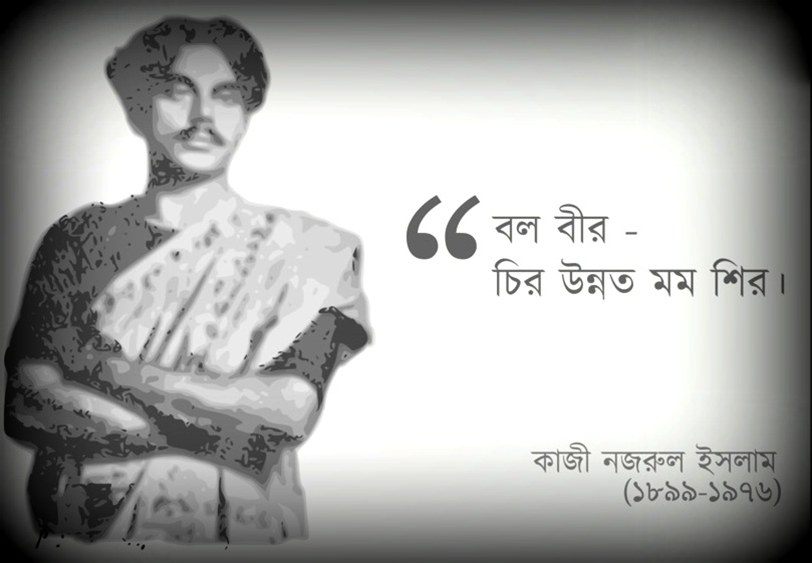 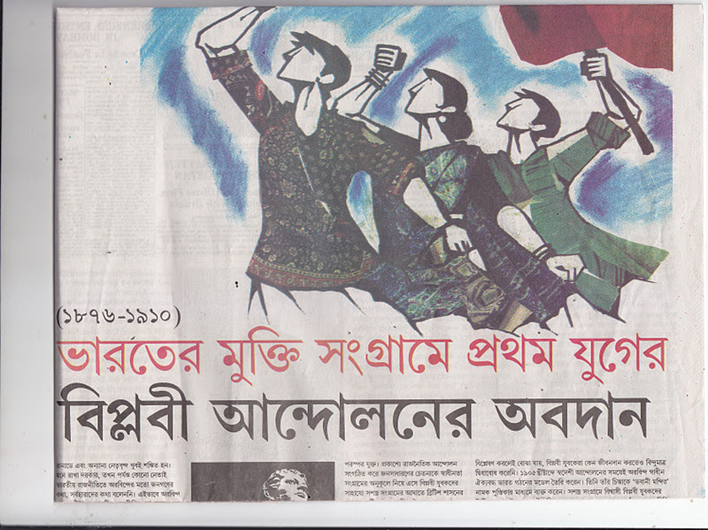 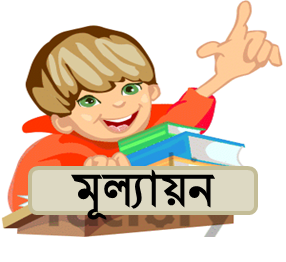 বহুনির্বাচনি প্রশ্ন:
১. কাজী নজরুল ইসলাম কত সালে সেনাবাহিনীর  বাঙালি পল্টনে যোগদান করেন?
ক . 1817 সালে
 খ. 1৯17 সালে 
         গ . 18২7 সালে 
         ঘ . 1৯৩7 সালে
২. ‘আমার পথ’ প্রবন্ধের উৎস কোনটি?
ক . অগ্নিবীণা
 খ. যুগ-বাণী 
         গ . রুদ্র-মঙ্গল 
         ঘ . ধূমকেতু
৩. ‘আমার পথ’ প্রবন্ধে প্রাবন্ধিক কাকে নমস্কার জানিয়েছেন?
ক . বৃটিশ শাসককে
 খ. কর্ণধারকে 
         গ . নিজেকে 
         ঘ . নাবিককে
দলীয় কাজ
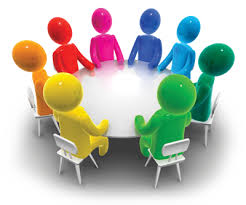 ক)    কোন কোন বৈশিষ্ট্যের কারণে কাজী    নজরুল ইসলামকে ‘বিদ্রোহী কবি’ বলা   হয়?  
খ)   ‘অভিশাপ-রথের সারথী’র মূলমন্ত্র কী কী?-ব্যাখ্যা দাও।
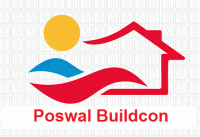 বাড়ির কাজ
ক.  কাজী নজরুল ইসলাম বাংলা সাহিত্যের এক অনন্য পথিকৃr –তুমি কী এ উক্তিটির সাথে একমত?-কেন?- ব্যাখ্যা কর।
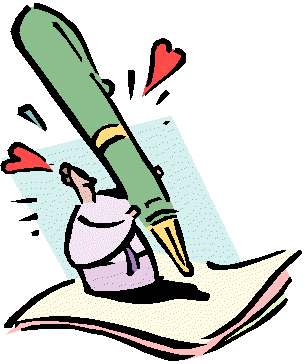 ধন্যবাদ